Запрет принимать подарки и иные вознаграждения
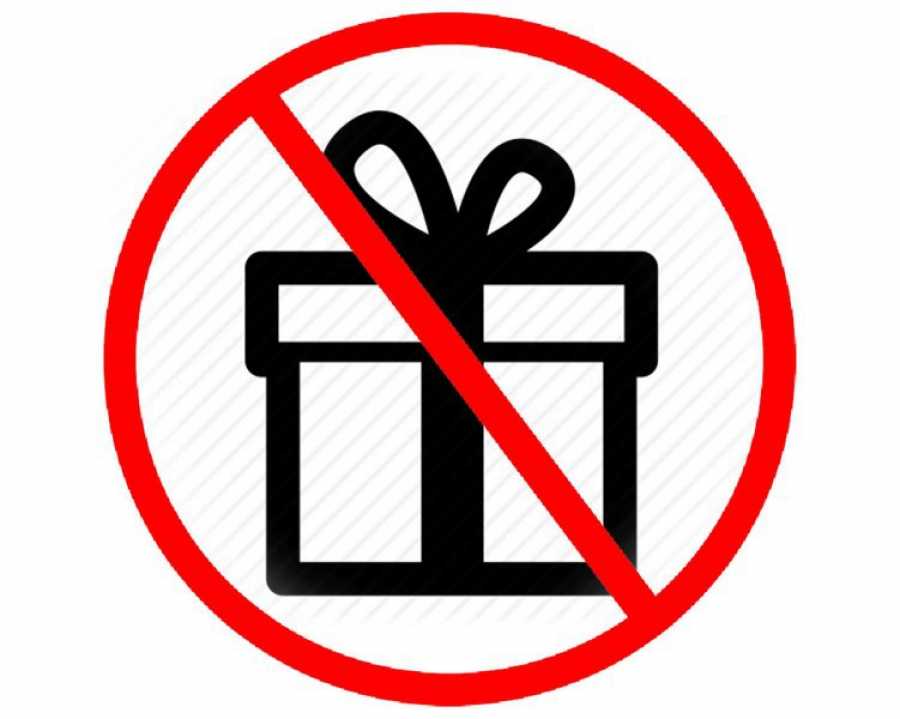 Нормативные правовые акты:
Статья 17 Федерального закона от 27.07.2008 № 79-ФЗ «О государственной гражданской службе» устанавливает запрет гражданскому служащему получать в связи с исполнением должностных обязанностей вознаграждения от физических и юридических лиц (подарки, денежное вознаграждение, ссуды, услуги, оплату развлечений, отдыха, транспортных расходов и иные вознаграждения).  Подарки полученные, гражданским служащим в связи с протокольными мероприятиями, со служебными командировками и с другими официальными мероприятиями, признаются соответственно федеральной собственностью и передаются гражданским служащим по акту в государственный орган, в котором он замещает должность гражданской службы, за исключением случаев, установленных Гражданским кодексом Российской Федерации.
Гражданский служащий, сдавший подарок, полученный им в связи с протокольным мероприятием, служебной командировкой или другим официальным мероприятием, может его выкупить в порядке, устанавливаемом нормативными правовыми актами Российской Федерации.
Нормативные правовые акты:
Постановление Правительства Российской Федерации от 09.01.2014 № 10 «О порядке сообщения отдельными категориями лиц о получении подарка в связи с протокольными мероприятиями, служебными командировками и другими официальными мероприятиями, участие в которых связано с исполнением ими служебных (должностных) обязанностей, сдачи и оценки подарка, реализации (выкупа) и зачисления средств, вырученных от его реализации».
Приказ Рособрнадзора от 31.05.2019 № 744 «Об утверждении Порядка сообщения о получении руководителем Федеральной службы по надзору в сфере образования и науки, федеральными государственными гражданскими служащими Федеральной службы по надзору в сфере образования и науки подарка в связи с протокольными мероприятиями, служебными командировками и другими официальными мероприятиями, участие в которых связано с исполнением ими служебных (должностных) обязанностей, его сдачи, оценки и реализации (выкупа)» (зарегистрирован Минюстом России 19.08.2019, регистрационный № 55651).
Основные понятия:
Под протокольным мероприятием следует понимать мероприятие, при проведении которого предусмотрен сложившийся в результате ведомственных, национальных, культурных особенностей порядок (церемониал) и (или) ведение протокола – документа, фиксирующего ход проведения мероприятия.
Под официальным мероприятием следует понимать мероприятие, проведение которого подтверждено (санкционировано) соответствующим распоряжением, приказом или иным распорядительным актом (например,  служебная командировка, включая встречи и иные мероприятия в период командирования, проведение совещаний, конференций, приемов представителей, членов официальных делегаций, должностных лиц государственных (муниципальных) органов, организаций, иностранных государств, прибывающих с официальным и рабочим визитом, встреч и переговоров).
Нарушение установленного запрета
Получение гражданским служащим подарка является нарушением запрета,  установленного законодательством Российской Федерации, создает условия для возникновения конфликта интересов, ставит под сомнение объективность принимаемых им решений, а также влечет ответственность, предусмотренную законодательством Российской Федерации.
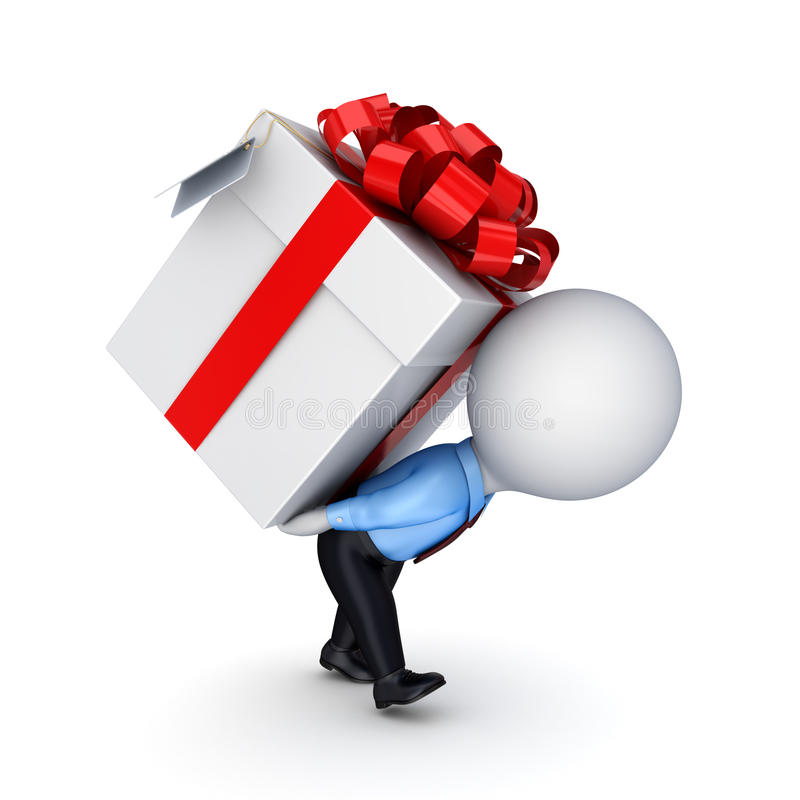 Исключением являются подлежащие сдаче подарки, которые получены в связи с протокольными мероприятиями, со служебными командировками и с другими официальными мероприятиями.
Уведомление о получении подарка
Гражданские служащие обязаны в соответствии с порядком, установленным приказом Рособрнадзора от 31.05.2019 № 744, уведомлять обо всех случаях получения подарка в связи с протокольными мероприятиями, служебными командировками и другими официальными мероприятиями, участие в которых связано с исполнением ими служебных (должностных) обязанностей.
Уведомление представляется в структурное подразделение Рособрнадзора, ответственное за деятельность по профилактике коррупционных и иных правонарушений, не позднее 3 рабочих дней со дня получения подарка.
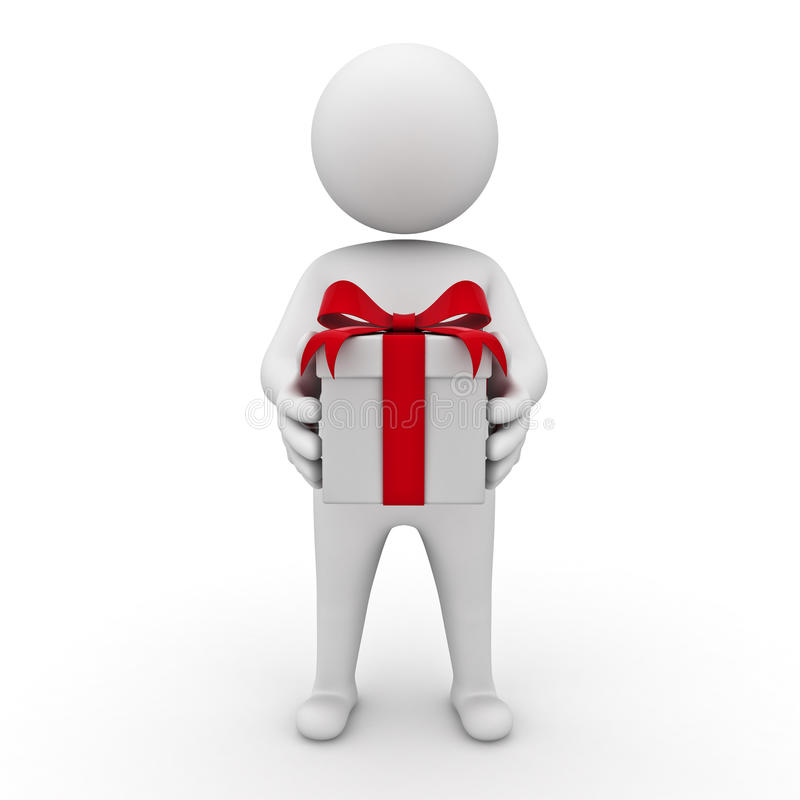 В случае если подарок получен во время служебной командировки, уведомление представляется не позднее 3 рабочих дней со дня возвращения из служебной командировки.
Уведомление о получении подарка
Рекомендуемая форма уведомления,   размещена на официальном сайте Рособрнадзора в информационно-телекоммуникационной сети «Интернет» в разделе «Противодействие коррупции», «Формы документов, связанных с противодействием коррупции, для заполнения»: 
http://obrnadzor.gov.ru/ru/about/Anti_corruption/
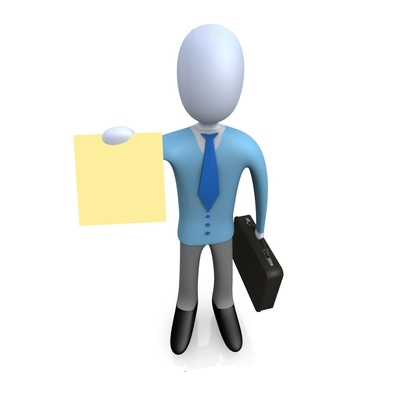 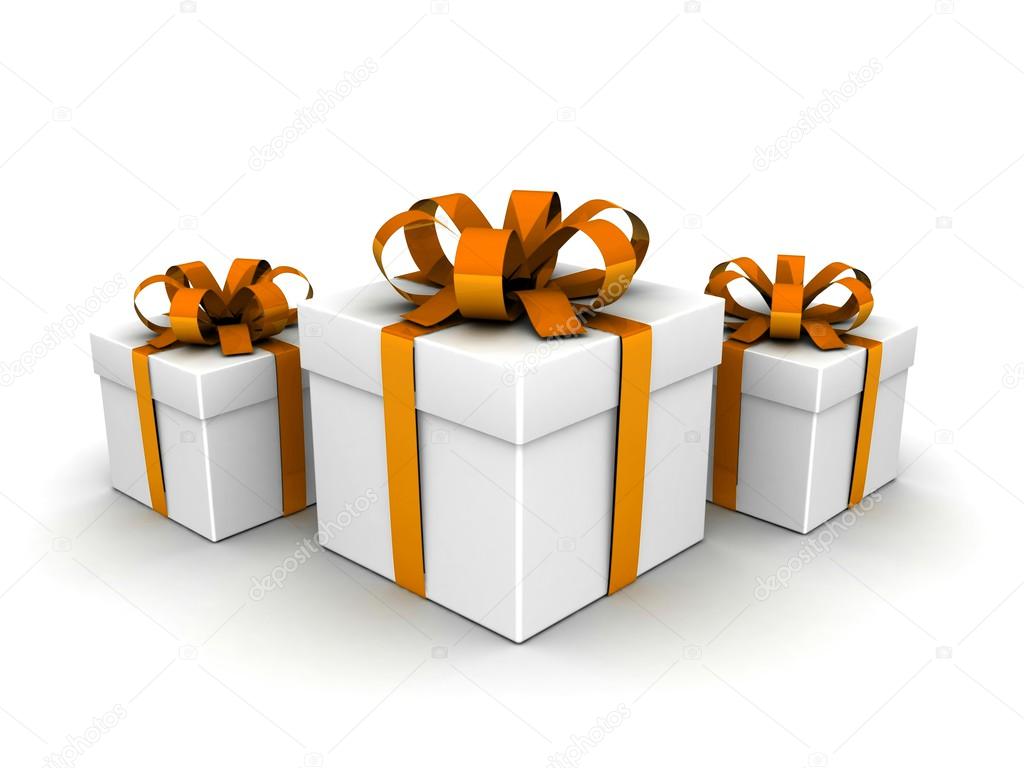 Выкуп подарка
Гражданский служащий, сдавший подарок, может его выкупить, направив в структурное подразделение Рособрнадзора, ответственное за деятельность по профилактике коррупционных и иных правонарушений, заявление о выкупе подарка не позднее двух месяцев со дня сдачи подарка
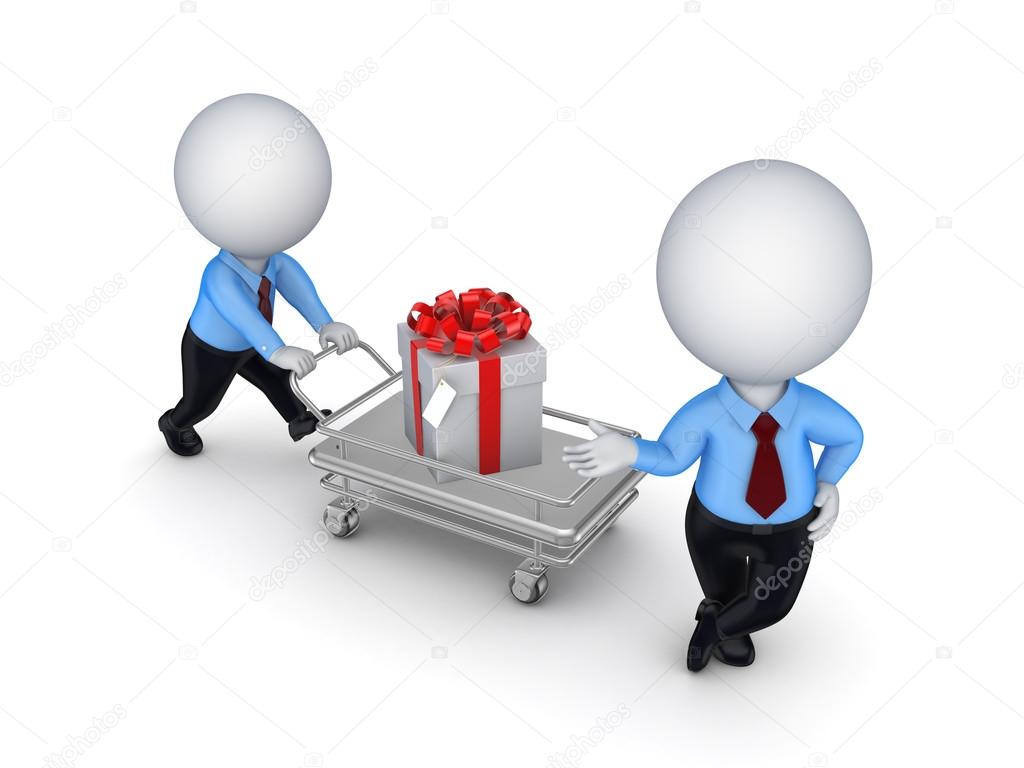 В случае если стоимость подарка не превышает 3 тыс. руб., подарок возвращается сдавшему его гражданскому служащему по акту возврата подарка
Реализация подарка
В случае если подарок не выкуплен или не реализован, принимается решение:
О повторной реализации подарка
О его безвозмездной передаче на баланс благотворительной организации
О его уничтожении в соответствии с законодательством Российской Федерации